Sustainability Study of Millville Elementary School
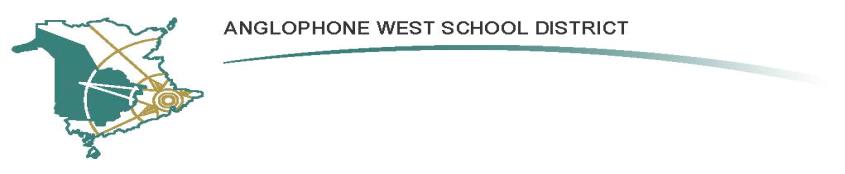 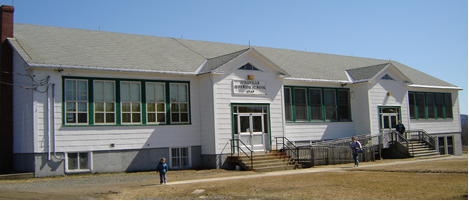 October 6 , 2015
Public Meeting #1 Agenda
Introductions
Review of Provincial Policy 409  Multi–Year School Infrastructure Planning
Presentation of Facts – Millville Elementary School
Question and Answer
What’s Next?
Online Resources and Feedback
Next Meetings
October 6 , 2015
2
Provincial Policy 409:  Multi-year School Infrastructure Planning
Outlines a number of responsibilities to do with facilities in our system
Sections 6.4, 6.5 and 6.6 are relevant for Sustainability Studies
Three Public Meetings
Meeting 1 – Presentation of Facts from District regarding School (Policy 409, 6.4.4 )
Meeting 2 -  Presentation from Stakeholders regarding their thoughts on the sustainability of the school and relevant factors
Meeting 3 – Final Review of Information by District Education Council (DEC) and subsequent motion on next steps
Not Designed as an “Us-Against-Them” process; public meetings are not designed to facilitate debate between two parties
Three Possible Outcomes
Status Quo
Recommendation to Minister to repair the school  
Recommendation to Minister for closure, moving the students elsewhere
October 6 , 2015
3
Presentations of Facts
Enrolment
Quality of Education Programs & Services
Provincial Assessment  Results & Student Perception Results
Health & Safety Building Assessment
Transportation
Finances
Impact on Other Schools 
Economic Development
Impact on the Local Community
October 6 , 2015
4
Enrolment Millville Elementary School
October 6 , 2015
5
Enrolment by Grade Level
October 6 , 2015
6
[Speaker Notes: K 2008-2013 : -3
K 2009 -2014: +1
K 2011- 2015: -5

1 2008-2012 : 0
1 2009-2013: -3
1 2010- 2014: -1]
Projected Enrolment Millville Elementary School
October 6 , 2015
7
Functional Capacity Millville Elementary School
October 6 , 2015
8
[Speaker Notes: Functional Capacity provides data regarding the usage of classrooms within our schools.  It is based on all spaces in a school that could be used for “homerooms.”  In order to determine “functional capacity,” rooms are assigned maximum size based on grade level.  Resource rooms, libraries, gymnasiums, pools, theatres, cafeterias, industrial and home economics facilities are not included.  Functional Capacity is relevant in that it allows comparison of space utilization on a school by school basis. 
 The “rating” system for each school is an expression of the percentage of the space occupied when comparing the student population to the capacity of the building. 
Greater than 80% - Full Capacity
60% to 80% - Optimum
Less than 60% - Under Utilized
30% or less – Triggered for Sustainability Study]
Quality of Education Programs and Services Millville Elementary (MES)
MES Educational Staff

The provincial staffing formula calls for:
Student Teacher Ratio Millville Elementary School
October 6 , 2015
9
[Speaker Notes: Remember this is 2015-16 staffing.]
Support Staff Information
October 6 , 2015
10
[Speaker Notes: Remember this is 2015-16 staffing.]
Millville Elementary School Student: Teacher Ratio 2014-15
October 6 , 2015
11
Class Size Comparisons 2014-2015
October 6 , 2015
12
Maximum class sizes
October 6 , 2015
13
Core Curriculum
October 6 , 2015
14
Quality of Education Programs and Service
Grade 5 Students from Millville Elementary School enter Nackawic Middle School for Prime or French Immersion Programs, beginning in Grade 6.  This is the last year for the late French Immersion program at Nackawic Middle School.
October 6 , 2015
15
Impact on Other Schools Update
Beyond a decision of status quo or a recommendation to fix/upgrade the school as it stands now, the following scenarios rise to the surface as   possible considerations:
Movement of students from Millville Elementary School to Nackawic Elementary School.
Movement of students from Millville Elementary School to a newly created K-8 setting at the current Nackawic Middle School pending the outcome of the parallel sustainably study in Nackawic.  
It does not seem reasonable to consider moves to Keswick Valley Memorial School, or Keswick Ridge School.
October 6 , 2015
16
Two Scenarios
October 6 , 2015
17
Special Events That Encourage Community School Partnerships at Millville Elementary
Writers in Schools Program
Crabbe Mountain Season Ski passes given to all students 
Disability Awareness Walk & Roll Challenge
Career Day 
NB Choral Federation workshop with K-5 students and choir. 
For a complete listing of community school partnerships please view the school’s annual report posted on the ASD-W sustainability site at www.asd-w.nbed.nb.ca and follow the sustainability links.
October 6 , 2015
18
Student Voice
Tell Them From Me Survey  
Co- creation of school chant with students
Organized Recess Clubs 
Drama club has input into the play that they would like to perform as well as characters they would like to play    
For a complete listing of opportunities for student voice please view the school’s annual report posted on the ASD-W sustainability site at www.asd-w.nbed.nb.ca and follow the sustainability links.
October 6 , 2015
19
Provincial Assessment Results
Grade 2 Reading 
Millville Elementary School
Grade 4 Reading 
 Millville Elementary School
October 6 , 2015
20
Provincial Assessment Results
Grade 5 Numeracy Millville Elementary
* Based on a 20% sample of students.
October 6 , 2015
21
Student Perception Data
Based on the 2014-15 Student Perception Survey Results Grades 4-5 
64% of students reported that they feel accepted and valued by peers and others in the building, contributing to a positive sense of belonging.  * Canadian norm is 86%.
71% of students reported that they feel safe attending their school. * Canadian norm is 69%.
86%  of students reported that they value school outcomes and the importance of education to their future.  * Canadian norm is 96%.
46% of students reported that they were interested and motivated in their learning.  * Canadian norm is 74%.

 For a complete review of the school based Tell Them From Me Report please visit the ASD-W sustainability site at  www.asd-w.nbed.nb.ca and follow the sustainability links.
October 6 , 2015
22
School Benefits
Strong knowledge of individual students, as well as their strengths and needs .  This results in increased academic achievement and fewer student behaviors.
All students are active participants in school wide initiatives. 
Smaller class settings create the opportunity for staff to provide one on one attention more readily.
Culture of collaboration is established among all staff.
October 6 , 2015
23
School Challenges
Funding for educational staff is based on student enrolment.  A smaller staff requires added supervision to individual work loads.    
Funding for extra curricular activities is determined by student enrolment.  Schools are required to fundraise in order to support the activities it hosts in support of educational experiences.
October 6 , 2015
24
Millville Elementary School (MES)Facility General Information
The school was constructed with 4 classrooms.
Corridor and classroom walls are plaster.
Ceilings are original 12” x 12” tiles in good condition.
The building is equipped with appropriate fire alarm system and fire extinguishers are located throughout the building.
October 6 , 2015
25
MES Bottom Floor
October 6 , 2015
26
MES Top Floor
October 6 , 2015
27
MES Building Summary
Constructed in 1949. 
Renovations have included:
 Oil fired boiler installed in 1998.
Original windows are in poor condition. Some of the windows  were replaced in 2003, and 2005.
October 6 , 2015
28
MES Building Systems
Electrical entrance is 200 amps, 120/240 volt and in good condition, with no additional capacity for more circuits.
Interior lighting is fluorescent and in fair condition.
The building has a Public Address system.
October 6 , 2015
29
MES Building Systems Continued
School is heated by oil fired boilers and a new above ground oil tank has been installed.
The school is served with well water.
Attic insulation was added in 2013.
October 6 , 2015
30
MES Interior
Washrooms are found to be in good condition, some fixtures are original.
Floors are tile in fair to good condition.
October 6 , 2015
31
MES Exterior
Exterior doors are in good condition.
The exterior cladding is hard board siding in poor condition.
 Parking is adequate (gravel in poor condition).
Exterior lighting is present.
October 6 , 2015
32
MES Property
Staff and visitors share the school parking lot.
The driveway is shared by the bus loading zone and parent drop off.
 Playground has a ball field, new basketball court(2014) and a couple of play structures.
October 6 , 2015
33
MES Capital Investments
Total: $77,790.00
October 6 , 2015
34
MES School Physical Plant Status
October 6 , 2015
35
MES School Physical Plant Status (continued)
October 6 , 2015
36
MES School Physical Plant Status (continued)
October 6 , 2015
37
Millville Transportation Study
Currently students in grades 6-12 and those enrolled in French Immersion in grades 3-5 that reside in the Millville Elementary School Catchment area are bused to the Nackawic Schools. 
The morning school bus system currently sees three buses transport students within the Millville School Catchment area into the Millville Elementary School.
October 6 , 2015
38
Millville Transportation Study
The afternoon school bus system currently sees two buses transport students residing within the Millville School Catchment.
There would not be any impact with regards to the number of school buses or drivers if the Millville Elementary School should close.  However, there would be a reduction in kilometers travelled by the school buses.
October 6 , 2015
39
Millville Transportation Study
October 6 , 2015
40
Current Student Address Distances
October 6 , 2015
41
Millville Transportation Study
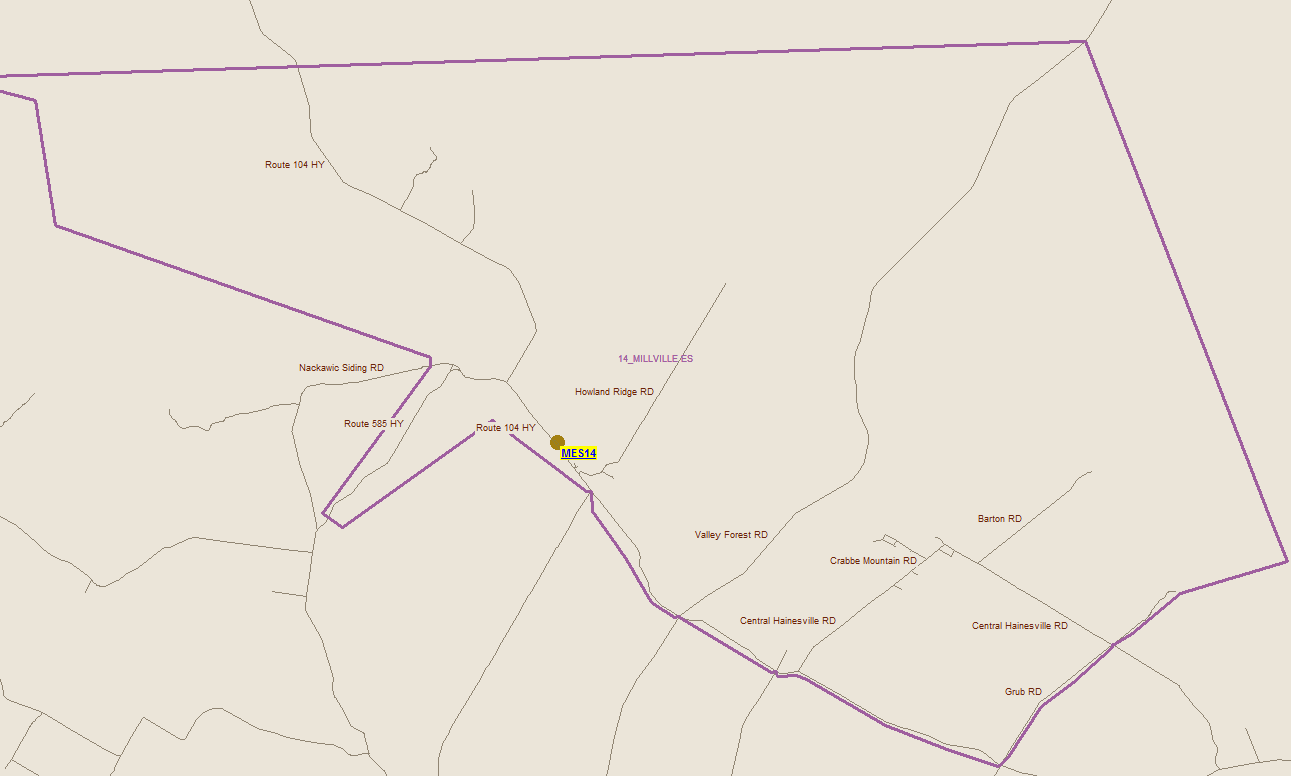 October 6 , 2015
42
Salaries
October 6 , 2015
43
Assigned Budgets
October 6 , 2015
44
Facilities Costs
October 6 , 2015
45
Total Costs
October 6 , 2015
46
Economic DevelopmentThe following is a list of Millville Catchment area businesses:
** Crabbe Mountain
**  Hainsville’s Stop and Shop – Middle Hainesville-  
** Hainsville Sawmill Limited – Middle Hainesville-  
Larsen’s Auto Sales-Millville  
Mountainview Taxidermy  
 **Bragdon’s Building Contractors
** Planting & Thinning Forestry Services  
Larry Hawkes Auto Repair
**Green Hill Lake Camp
**King’s Building Contractors
C & C Snowmobile Parts & Repair- Camille & Chris Legacy
**Lindsay’s Cedar Mill
Little B’s Garage   
Chase’s Auto Repair
**Connors Farm  
Bertha Morgan’s Fabric Shop 
** Lindsay’s Sporting Camp
Coltra Small Engine Repair
MacFarlane’s Sporting Camp
**Canada Post
**Wilson’s Gas & Convenience Store
**Cozy Inn Special Care Home-Hainsville
47
October 6 , 2015 
** Employs one or more people
Economic Development (continued)The following is a list of Millville Catchment area businesses:
**Ambulance NB
**Merle Wallace  
**Joe Blaney Logging  
Super Stylin’ Hair
**Mark Marr Logging Co.
Charles Lindsay Excavating
Heavy Equipment Repair
Two Women and Their Soap
Megan Billings Pottery
**Slopeside- Northrupt Homes (Fredericton)-Hainsville
October 6 , 2015
48
Economic Development :
Services Groups
Royal Canadian Legion
Royal Canadian Legion Ladies Auxillary
Hawkins Corner Ladies’ Aid
Churches
Millville Baptist Church 
Jehovah’s Witnesses' Church
Millville United Pentecostal Church 
Staples Settlement Baptist Church
October 6 , 2015  
** Employs one or more people
49
Impact on the Community of Millville
Community currently enjoys an educational  facility for a small group of community students.  
Close community ties between the school, businesses, and local service groups.
Fires in recent years have had an impact on the community, with losses to the community rink (including all of the recreational contents), the Millville Fire Department (including vehicles and equipment), the senior's complex and the Village Council Chambers (including records). 
The closure of the school would also see the end of partnerships with various arts and academic affiliations.
Closure would result in small employment loss with in the  community.  Tenured employees would be relocated according to collective agreements.
October 6 , 2015
50
Impact on the Community of Millville (continued)
Elementary students would travel  to Nackawic for their elementary schooling; connection with the town is already made with the middle and high schools. 
The closure of a general store a couple of years ago was a loss for the community.  This store had played a vital role in the community for many years.  
Future of vacant building would be unknown and could have a positive or negative impact on the community.
Public meeting  # 2 will explore this impact further, as experts  and stakeholders from the community share their thoughts.
October 6 , 2015
51
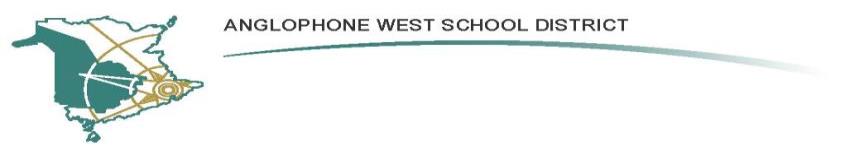 Questions and Answers
October 6 , 2015
52
Millville Elementary School Sustainability Study – Visit our Website for Details!
Sustainability Study Timeline
Minister Letters
Parent Letters
Millville Elementary School at a Glance
Link to Policy 409
Public Meeting #1 – Presentation
www.asd-w.nbed.nb.ca
Feedback can be given
via email at asdwsustainability@nbed.nb.ca 
through our discussion board at the Millville Elementary School Sustainability Study site on our webpage
mail to Carol Clark-Caterini, Anglophone West School District, 1135 Prospect Street, Fredericton, NB  E3B-3B9
October 6 , 2015
53
[Speaker Notes: Reminder of what “sustainability” means:
 Maintain the status-quo  
 Invest dollars into the infrastructure/programming  
 Close Coles Island School and move the students to another school for their continued education]
Thank you for coming!
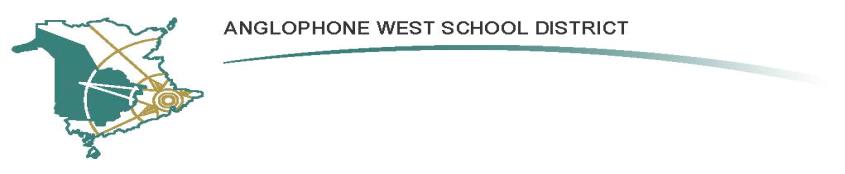 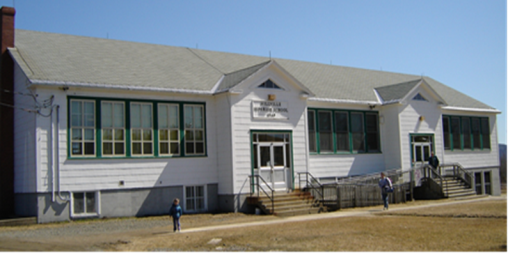 October 6 , 2015
54